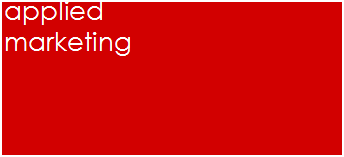 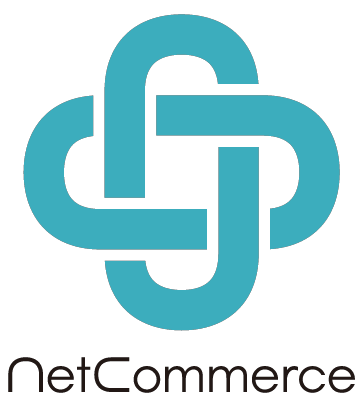 SaaS/PaaSの起源とこれから
株式会社アプライド・マーケティング
大越　章司
shoji@appliedmarketing.co.jp
1
クラウドの定義／サービス・モデル (Service Model)
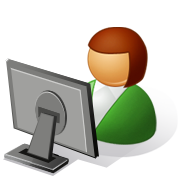 SaaS
アプリケーション
アプリケーション
Software 
as a Service
エンドユーザー
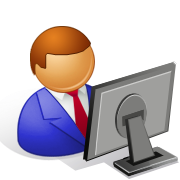 PaaS
ミドルウェア
ミドルウェア
アプリケーション
開発者
Platform 
as a Service
IaaS
オペレーティング
システム
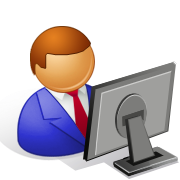 Infrastructure 
as a Service
仮想マシン
ハードウェア
システム
アーキテクト
Windows Azure
Force.com
Google App En
Salesfoce.com
Google Apps
Office 365
Amazon EC2
IIJ GIO Cloud
Google Storage
ASPからSaaSへ、ホスティングからIaaSへ
オンプレミス
サービスプロバイダ
クラウド
ASP
(Application Service Provider)
ネットワーク上のサーバーにパッケージソフトを搭載してネットワーク越しに提供
SaaS
(1999~)
マルチテナント対応アプリケーションを「サービス」として提供し、従量課金
アプリケーション
SaaS
ミドルウェア
PaaS
(2007~)
OS/ハードウェア
Hosting/Housing
データセンターのサーバーをネットワーク越しに提供
IaaS
(2006~)
リソースを「サービス」として提供し、従量課金
IaaS
[Speaker Notes: Salesforceのサービス開始は1999年
AWSの公開は2006年7月]
ASPとSaaSの違い – マルチテナント
SaaS
ASP
顧客
顧客
顧客
顧客
顧客
顧客
データセンター
データセンター
アプリケーション
アプリ
アプリ
アプリ
サーバー
サーバー
サーバー
マルチテナントDB
仮想化
サーバー
サーバー
サーバー
または
データセンター
アプリ
アプリ
アプリ
仮想化
複数企業での共有を前提とした設計
データの分離、セキュリティに配慮
メンテナンスコストが低い
リソースの利用効率が高い
サーバー
サーバー
パッケージをそのまま使用
PaaSの誕生
Salesforce (1999)
Salesforceの顧客から、Salesforceが持っているデータベース、ワークフローなどの機能を使ってCRM以外のアプリを作成したいという要望が高まった
User
App
Salesforce
APIを整備して公開 (2007.7)

→ Force.com (2007)
→ database.com (2010)
　　マルチテナントDB
User
App
Workflow
Database
Other
Force.comのターゲットマーケット
全社規模の基幹システムであればコストをかけてシステムを開発できる
消費者



全社



部門



グループ
部門レベルでは、コストをかけられない一方で変化の速度が速いため、改修が頻繁に起こるため、IT部門もSIerも対応しにくい。
このためユーザーが自分で作る必要があるが、一から作るのは大変なため、何からのツールが必要。

→ Notesのマクロ
→ Excel/Access
ユーザーのタイプ
コンテンツ　　　データ　　　　 プロセス　  トランザクション
アプリケーションのタイプ
Excel 以上、全社システム以下
アプリ開発基盤としての Lotus Notes
グループウェア＝グループ内での情報共有、コミュニケーション、コラボレーションを支援するソフトウェアスイート
グループウェアのアイデアは1960年代末からあった
様々なコミュニケーション機能をワンパッケージ化
電子メール
スケジューラ
PCの普及により情報量が増大し、情報の効率的共有へのニーズが増した
ライブラリ
ワークフロー
（電子決裁）
BBS
電子会議室
インターネットの商用利用開始は1988年
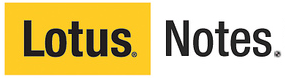 (1989)＝インターネット直前
当時Lotus Notesが大企業に受け入れられた理由
細い回線でも効率的にレプリケーションを行うことができ、複数の拠点を持つ大企業にとって使い勝手が良かった
強力で柔軟なスクリプトにより、ワークフローを比較的簡単に作り込むことができた
Lock-in
XaaSの多様化
アプリケーション
ミドルウェア
SaaS
BaaS
OS
Force.com
Amazon RDS
Database.com
IaaS
ハードウェア
ベアメタル
仮想マシン
様々なXaaSが考案され、従来の分類に収まらなくなった
BaaS (Backend as a Service)/MBaaS
BaaS
アプリケーション
モバイルサービスを構築する際に共通して必要となる機能をサービスとして用意し、パッケージで提供する
ミドルウェア
ユーザー管理
SaaS
BaaS
OS
プッシュ通知
PaaS
ソーシャルメディア連携
IaaS
ハードウェア
課金・決済処理
同期・共有・バックアップ
BaaSは元々モバイル向けサービスとして発表されたが、最近ではモバイル用のBaaSをMBaaSと呼ぶこともある
ユーザー間のチャット
ロケーション連携
マッシュアップ開発の部品としてのWebサービス
クラウドサービス
マッシュアップ開発
IT の深い知識がなくても、既存のWebサービスAPIを組み合わせて、短期間でアプリケーション開発を行うこと。新しい開発技法として注目されている。
API
クラウドサービス
API
自社サービス
マッシュアップ
OSSパッケージ
API
様々なWebサービスやBaaSなどのサービス、豊富なOSSなどにより、新たなプログラミングをせずにアプリケーションを開発することが可能になってきた
簡単なマッシュアップの例
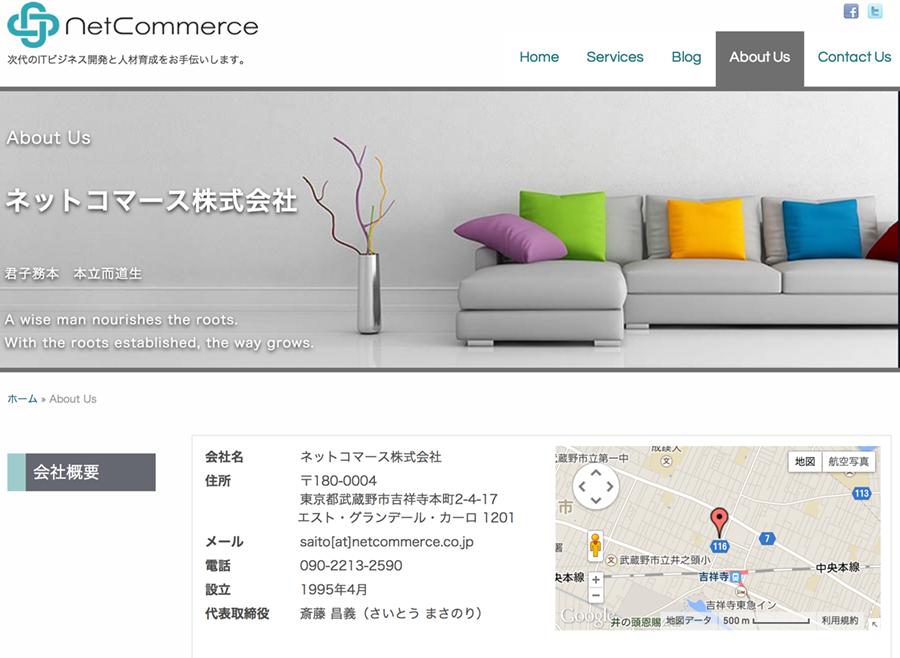 11
Force.comはいつの間にかAPaaSに
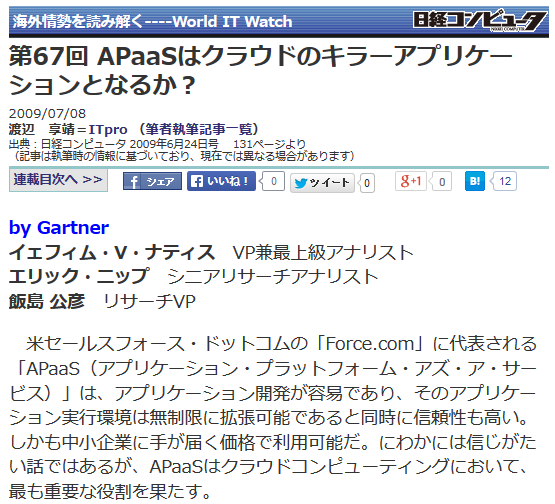 http://itpro.nikkeibp.co.jp/article/COLUMN/20090625/332571/
これ以上の細分化は必要なのか？
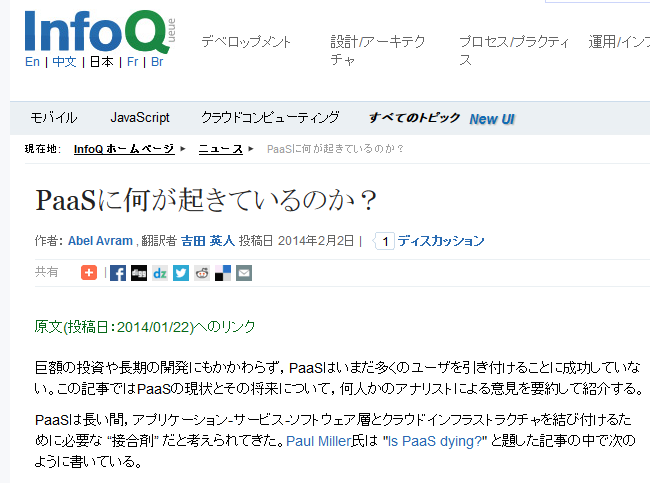 PaaSは本当に必要なのか
PaaSは滅亡種では無いのか
IaaSに吸収されるのでは無いか
PaaSはまだ発展途上
http://www.infoq.com/jp/news/2014/02/paas-future